Brazil basics
Gaines Campbell
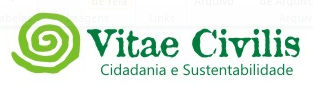 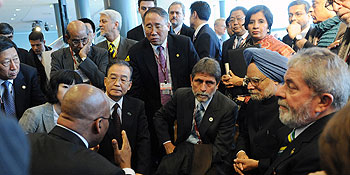 More important as grow
Aligned with G77
Demanding more ambition A1
Similar and Different
BASIC points
[Speaker Notes: As they grow the BASIC, will have increasingly important role in climate regime negotiations
Aligned with G77 and insist on differentiation of responsability for GHG emissions reductions and maintain firm demand for more ambition form developed countries
Major diferences in national circumstances and drivers may push them apart, shared political will and compromise can keep them together]
Cumulative historical emissions (1850 – 2006)
Current annual emissions (2005)
Current per capita GHG emissions(2005) t CO2 eq
Similar and diferent
GHG Emissions Brazil -2005
Primary Energy Production
Source: Second National Communication
10³ toe – tons of oil equivalent (2010)
National circumstânces for NAMAs
Historical responsibility approach
No quantified targets for non-Annex I countries
. "We will not hide behind any country and no country will be able to hide behind us," 
	Celso Amorim, Former Min. Foreign Relations
Brazil´s approach to climate negotiations
NAMAs are actions resulting in direct emissions reductions
NAMAs are diferent than Annex 1 Targets
Transnational and national sectorial targets inappropriate for developing countries
NAMAs should be proposed on a voluntary basis and require finanancial and technology transfer
MRV should be applied both to the NAMAs and the support
National procedures for M and R, international for V
Brazil´s positions on NAMAs
14% potencial reduction against BAU by 2020 in:
Transport
Power
Industrial
Reduced emisions deforestation and degredation very big potential
Potencial NAMAs for Brazil
Sources:
Together Alone? 
Stockholm Environment Institute
Climate Law
Brazil
Brazil Second National Communication to the UNFCCC
Brazil 2010 National Energy Balance
Climate Change Scientific Assessment and Policy Analysis, Nationally appropriate mitigation actions (NAMAs) in Developing Countries
Netherlands Environmental Assessment Agency
Obrigado